Основные виды логарифмических уравнений
Уравнение вида loga f(x)=b
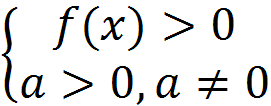 ОДЗ:  
 
1)                     (по определению логарифма)
2) Отбор корней удовлетворяющих ОДЗ
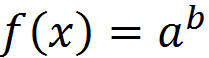 Уравнение вида
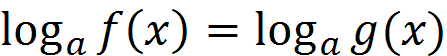 ОДЗ: 

Решить  
Отбор корней удовлетворяющих ОДЗ
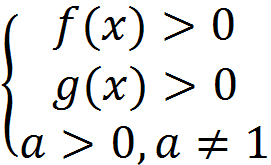 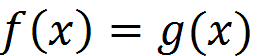 Логарифмическое уравнение с разными основаниями
Пример: 

ОДЗ:

Сведите логарифмы к одному основанию
Отбор корней удовлетворяющих ОДЗ
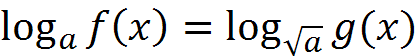 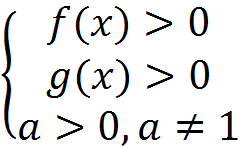 Уравнение вида
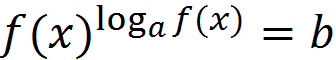 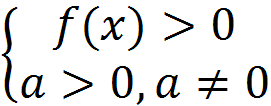 ОДЗ:

1)  Обе части уравнения прологарифмируем по основанию а
2) Отбор корней удовлетворяющих ОДЗ
Метод введения новой переменной
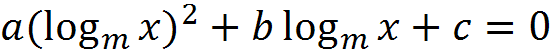 Метод введения новой переменной
ОДЗ: 

Пусть 

Решим квадратное уравнение
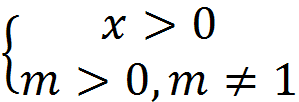 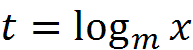 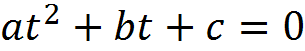 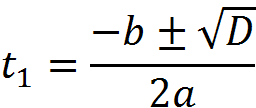 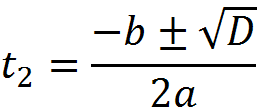 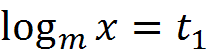 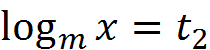